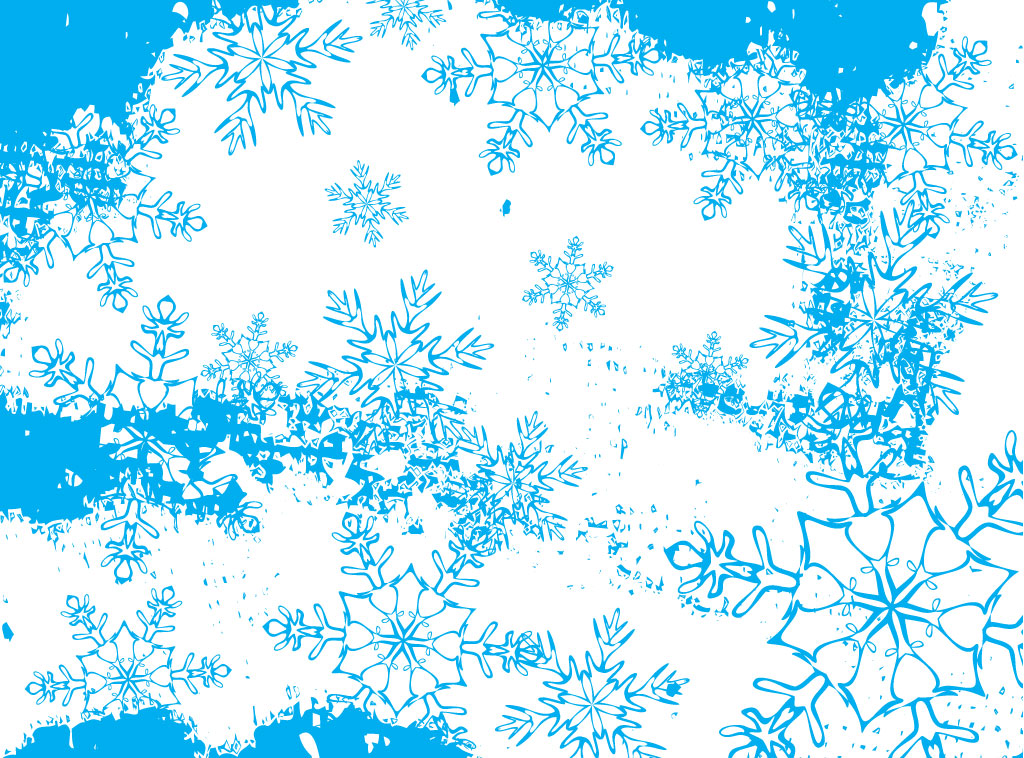 Зимний лес - 
полон сказок и чудес...
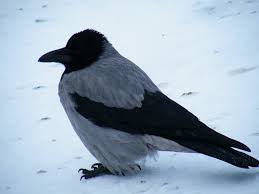 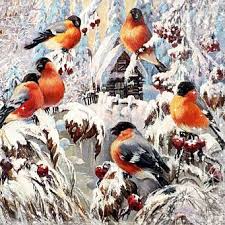 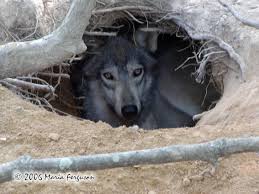 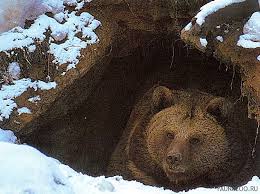 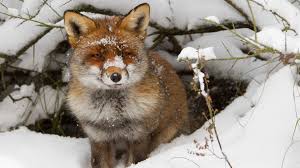 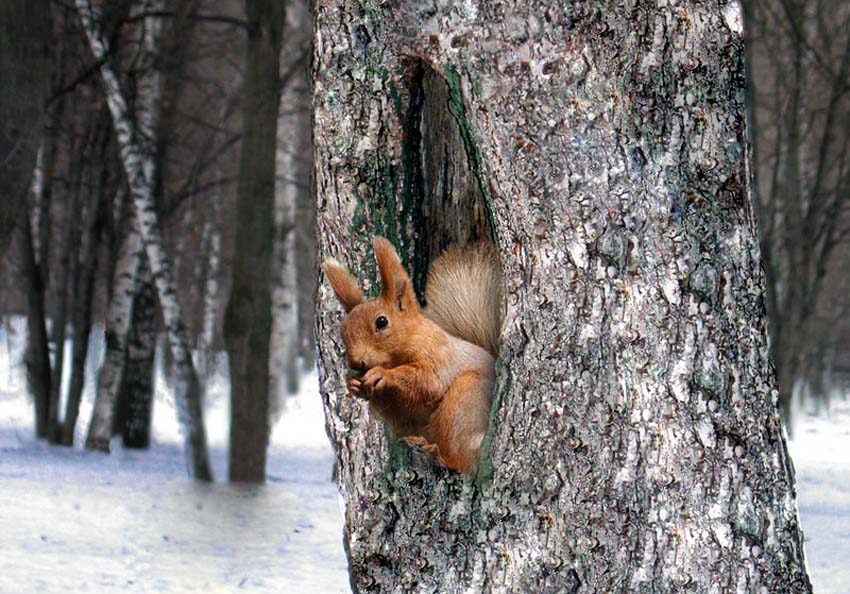 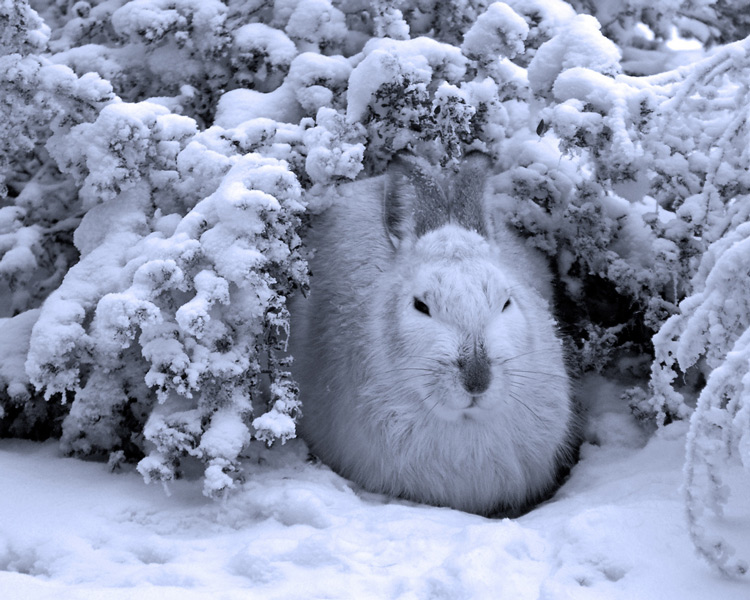